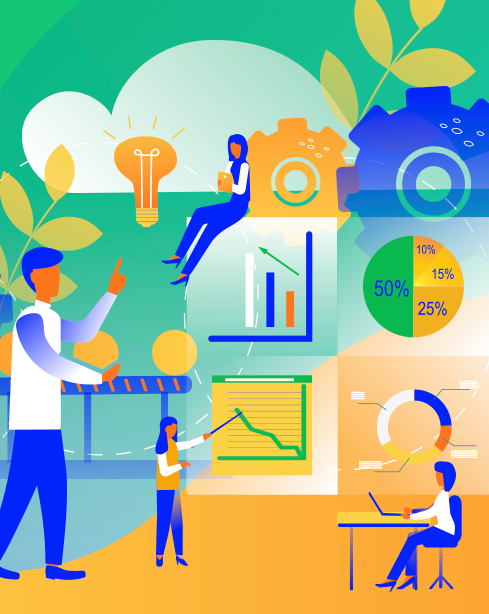 Сельский финансовый фестиваль в Бабушкинском муниципальном округе
20 МАРТА 2024 ГОД
Заместитель главы округа, начальник финансового управления администрации округа Н.А. Андреева
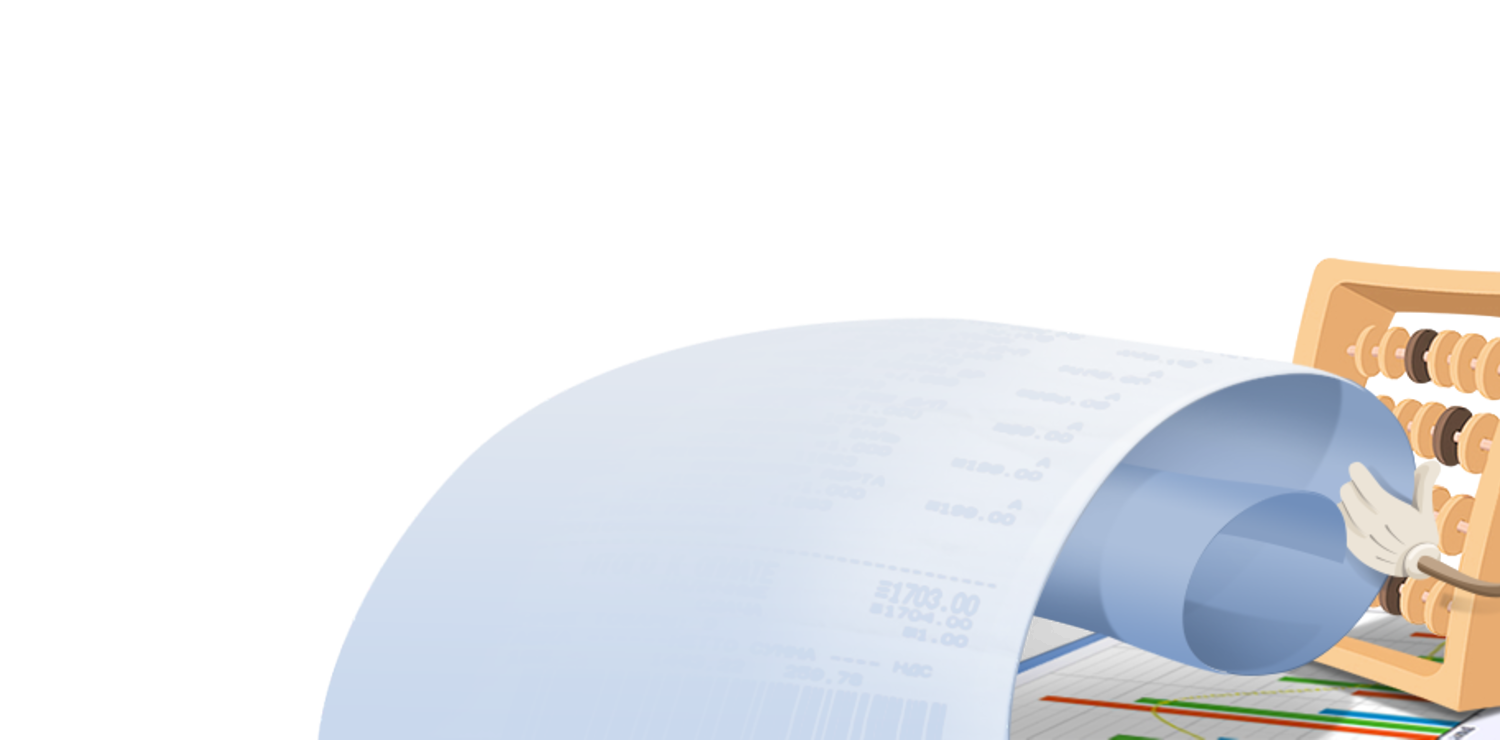 ОРГАНИЗАТОРЫ ФЕСТИВАЛЯ
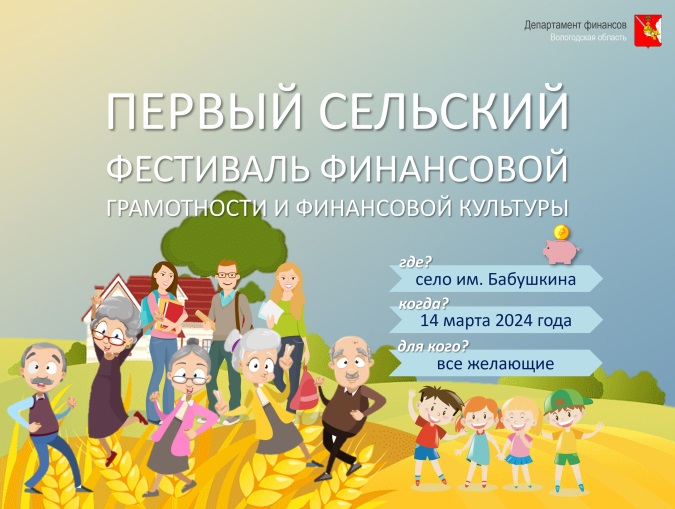 ОРГАНИЗАТОР МЕРОПРИЯТИЯ- ДЕПАРТАМЕНТ ФИНАНСОВ ВОЛОГОДСКОЙ ОБЛАСТИ
СООРГАНИЗАТОР МЕРОПРИЯТИЯ –АДМИНИСТРАЦИЯ БАБУШКИНСКОГО МУНИЦИПАЛЬНОГО ОКРУГА
СПИКЕРЫ – ПРЕДСТАВИТЕЛИ БАНКОВСКИХ СРУКТУР, ДЕПАРТАМЕНТА СОЦИАЛЬНОЙ ЗАЩИТЫ ОБЛАСТИ, СОЦИАЛЬНОГО ФОНД РОСИИ ПО ВОЛОГОДСКОЙ ОБЛАСТИ
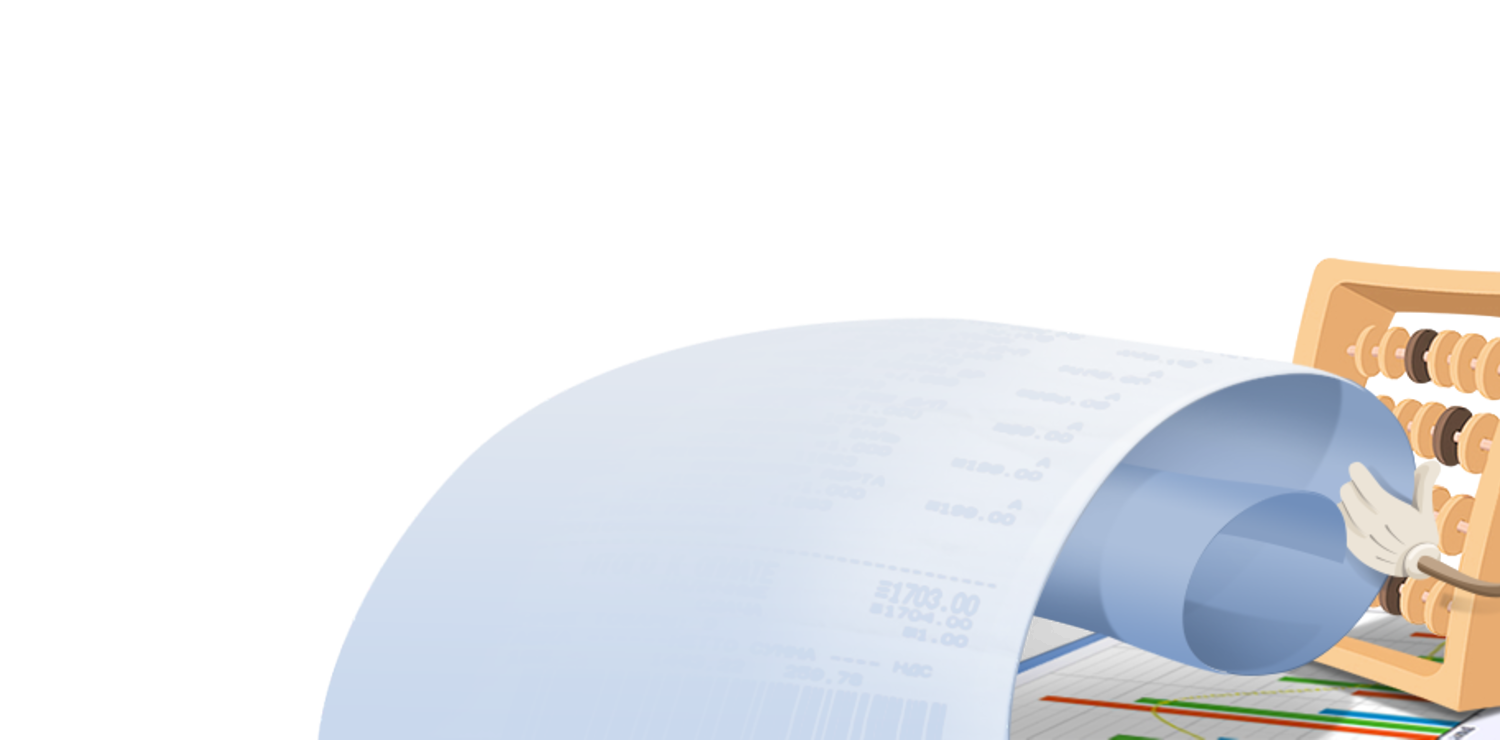 ПЛОЩАДКИ ПРОВЕДЕНИЯ ФЕСТИВАЛЯ
1 ПЛОЩАДКА - ЦЕНТРАЛЬНЫЙ ДОМ КУЛЬТУРЫ, МАЛЫЙ ЗАЛ, 
С. ИМ. БАБУШКИНА, УЛ. БАБУШКИНА, Д. 64
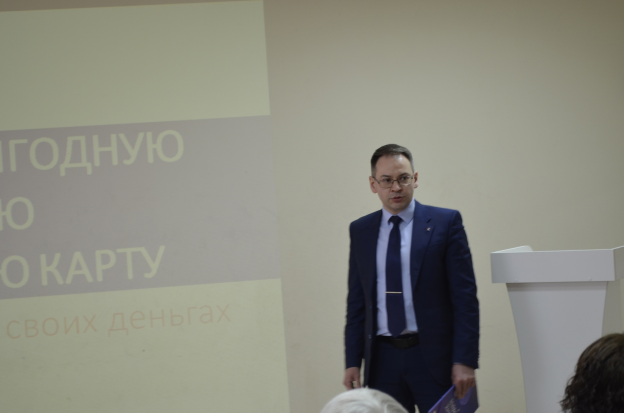 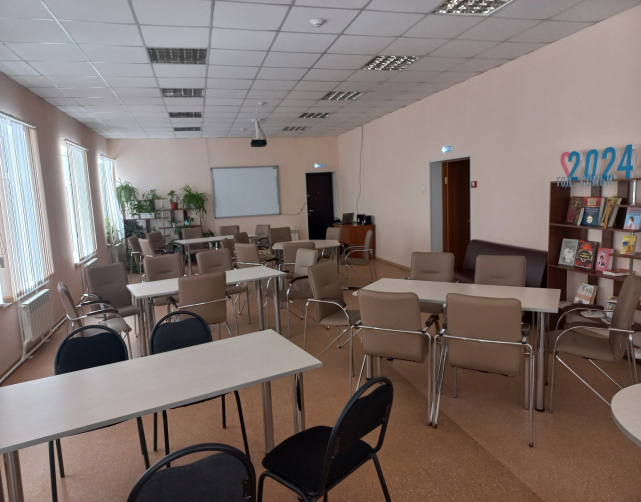 2 ПЛОЩАДКА - ЦЕНТРАЛЬНАЯ БИБЛИОТЕКА, КОНФЕРЕНЦЗАЛ, 
С. ИМ. БАБУШКИНА, УЛ. БЛЯЕВА, Д. 10
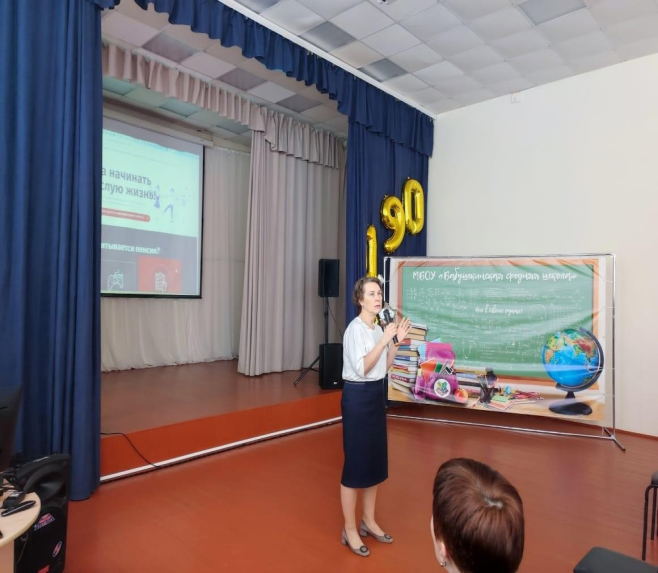 3 ПЛОЩАДКА - БАБУШКИНСКАЯ СРЕДНЯЯ ШКОЛА, АКТОВЫЙ ЗАЛ, 
С. ИМ. БАБУШКИНА, УЛ. МИРА, Д. 17
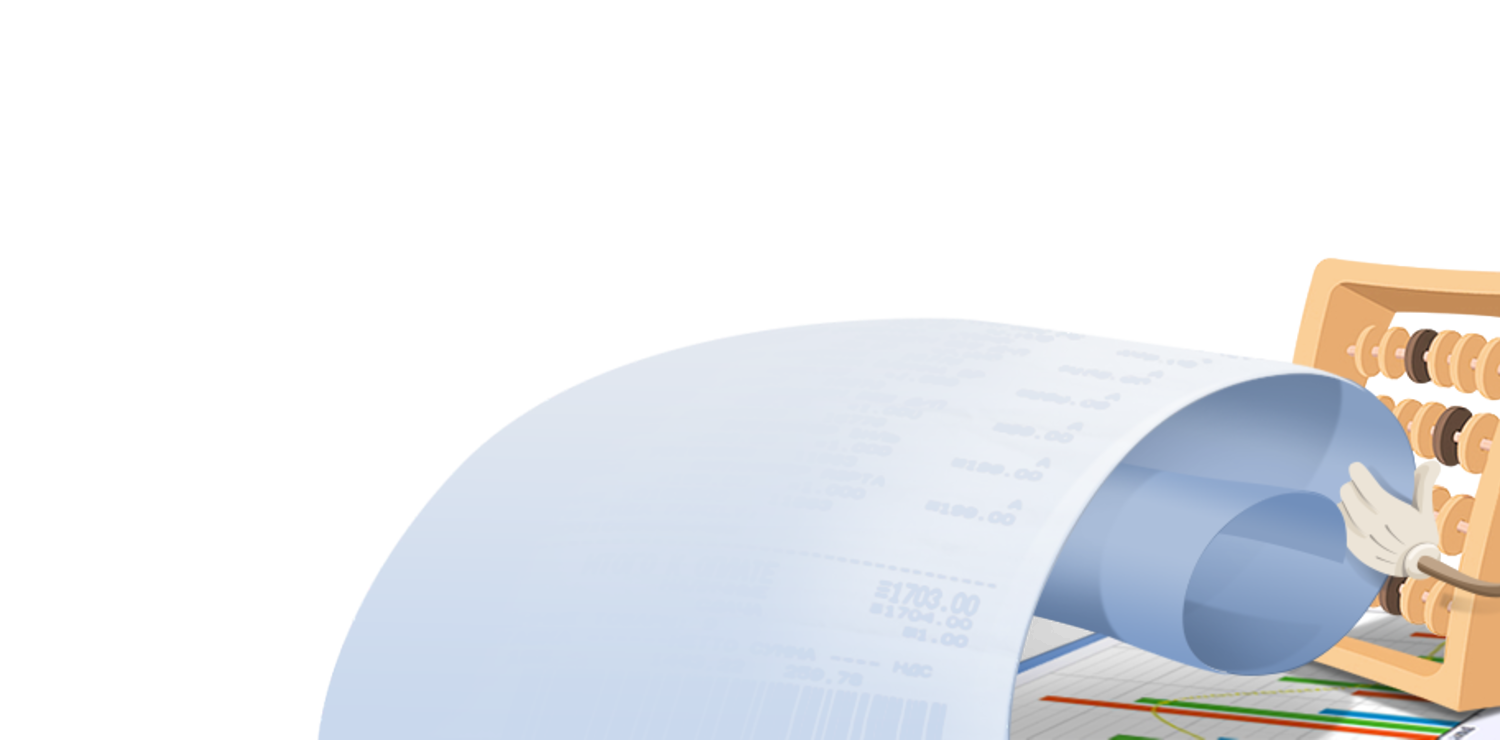 ФОРМЫ ВОВЛЕЧЕНИЯ НАСЕЛЕНИЯ
ИНФОРМИРОВАНИЕ И ПРИГЛАШЕИЕ НАСЕЛЕНИЯ ОКРУГА НА ФЕСТИВАЛЬ ЧЕРЕЗ РАЙОННУЮ ГАЗЕТУ «ЗНАМЯ»
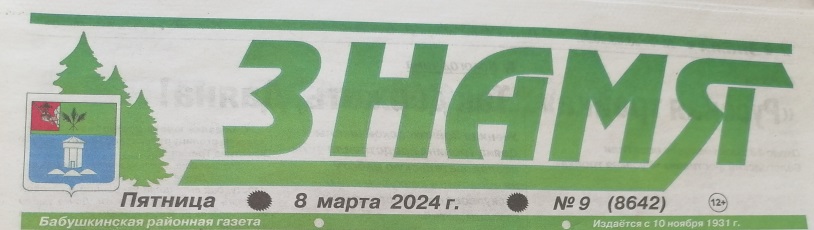 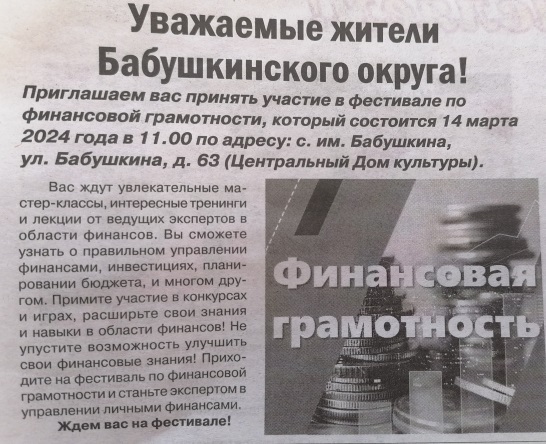 ИНФОРМИРОВАНИЕ И ПРИГЛАШЕИЕ НАСЕЛЕНИЯ ОКРУГА НА ФЕСТИВАЛЬ ЧЕРЕЗ ОФИЦИАЛЬНЫЕ СООБЩЕСТВА ОКРУГА
https://vk.com/club188117613
https://vk.com/club58914892
https://vk.com/club87414277
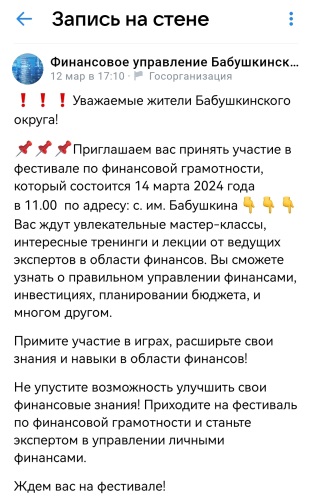 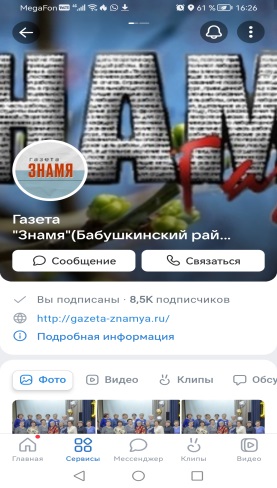 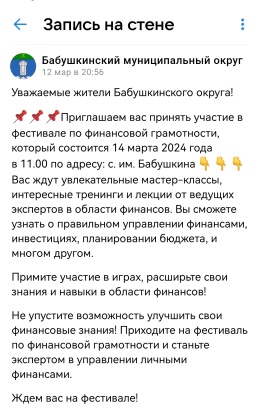 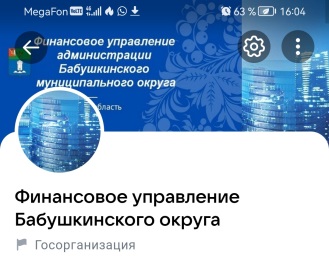 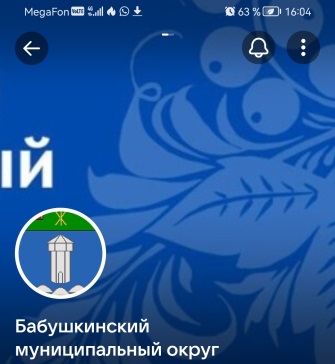 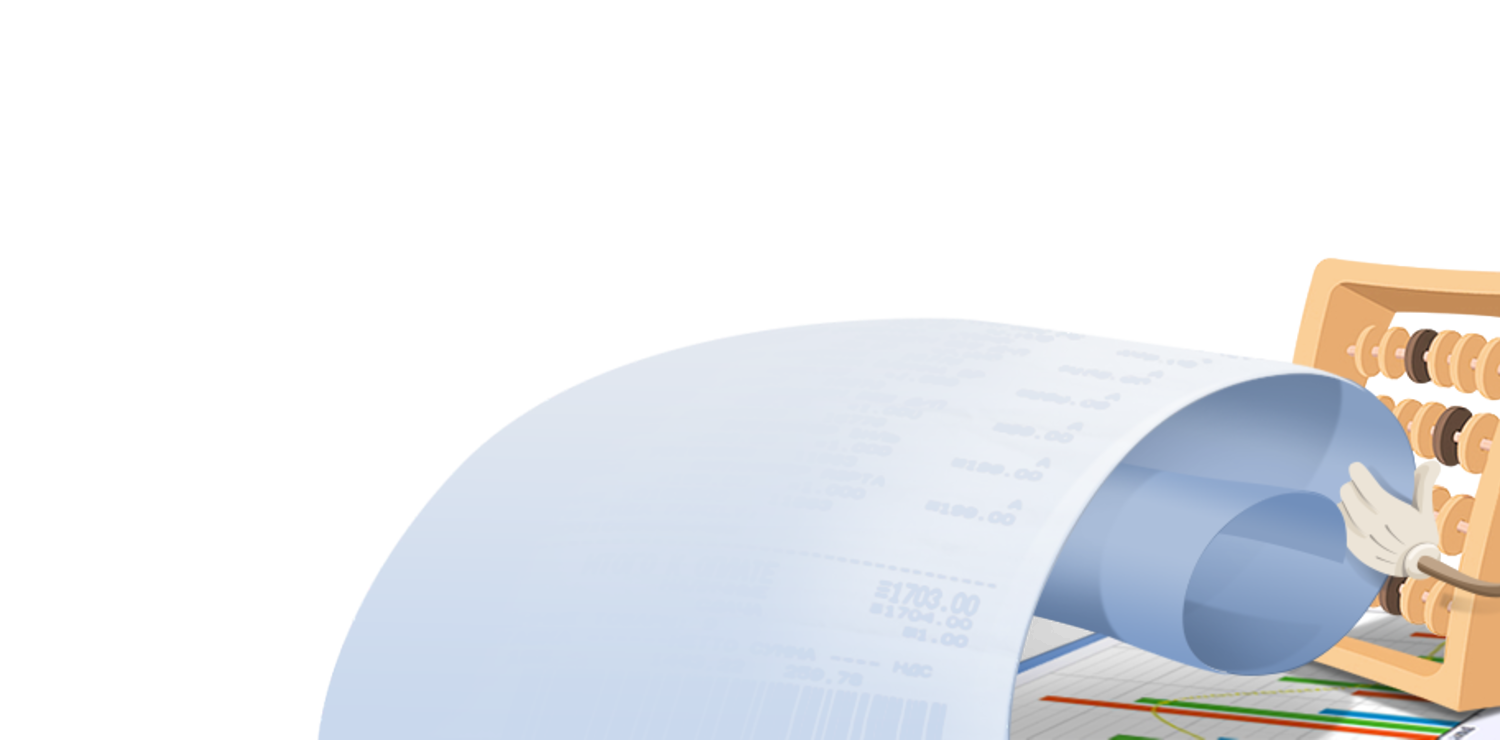 ФОРМАТЫ МЕРОПРИЯТИЙ
1 ПЛОЩАДКА - ПЛЕНАРНОЕ ЗАСЕДАНИЕ ДЛЯ ВЗРОСЛОГО НАСЕЛЕНИЯ В ТОМ ЧИСЛЕ ПЕНСИОНЕРОВ (60 ЧЕЛОВЕК), 8 СПИКЕРОВ, ВРЕМЯ ПРОВЕДЕНИЯ 3 ЧАСА
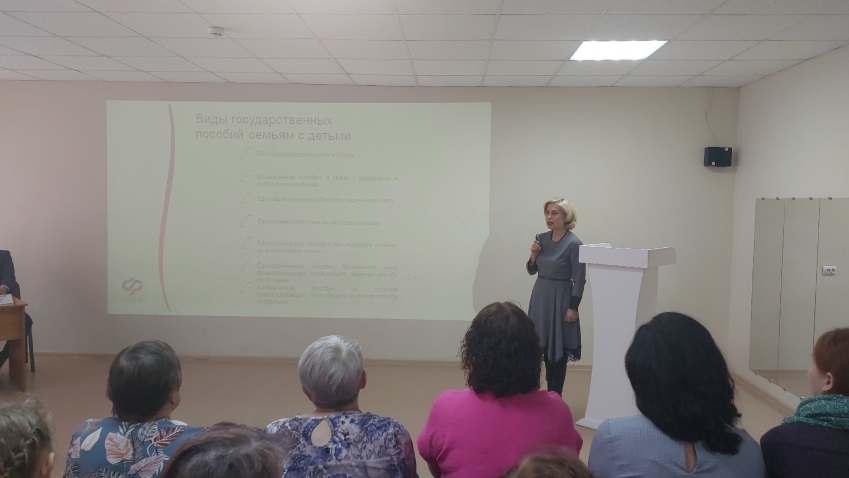 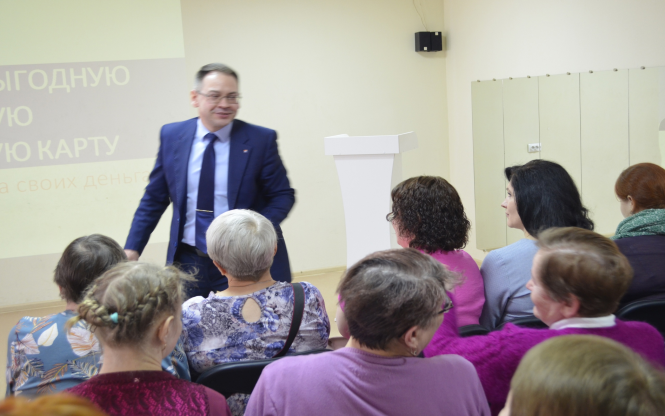 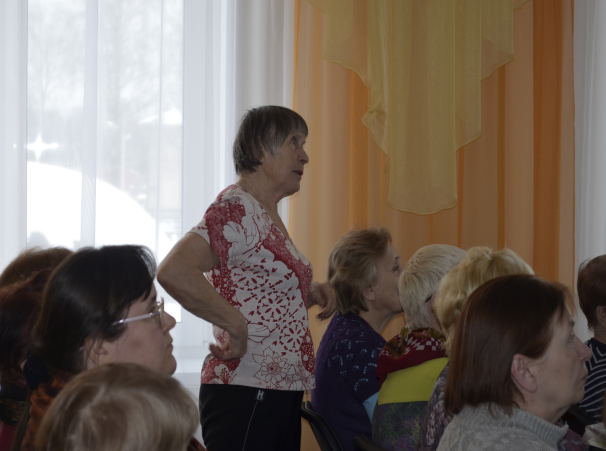 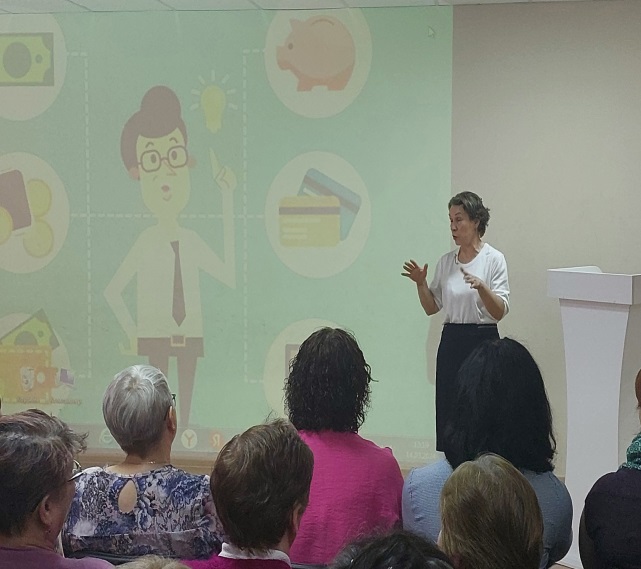 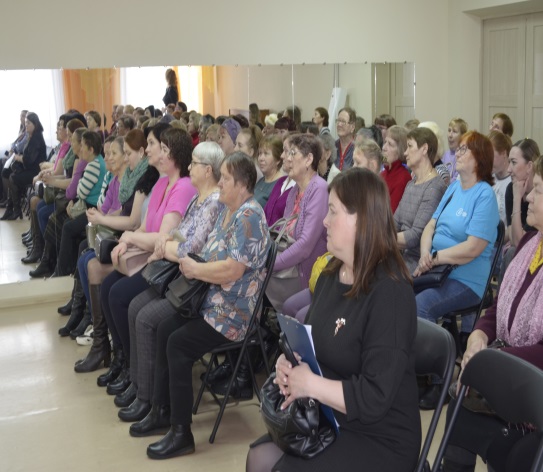 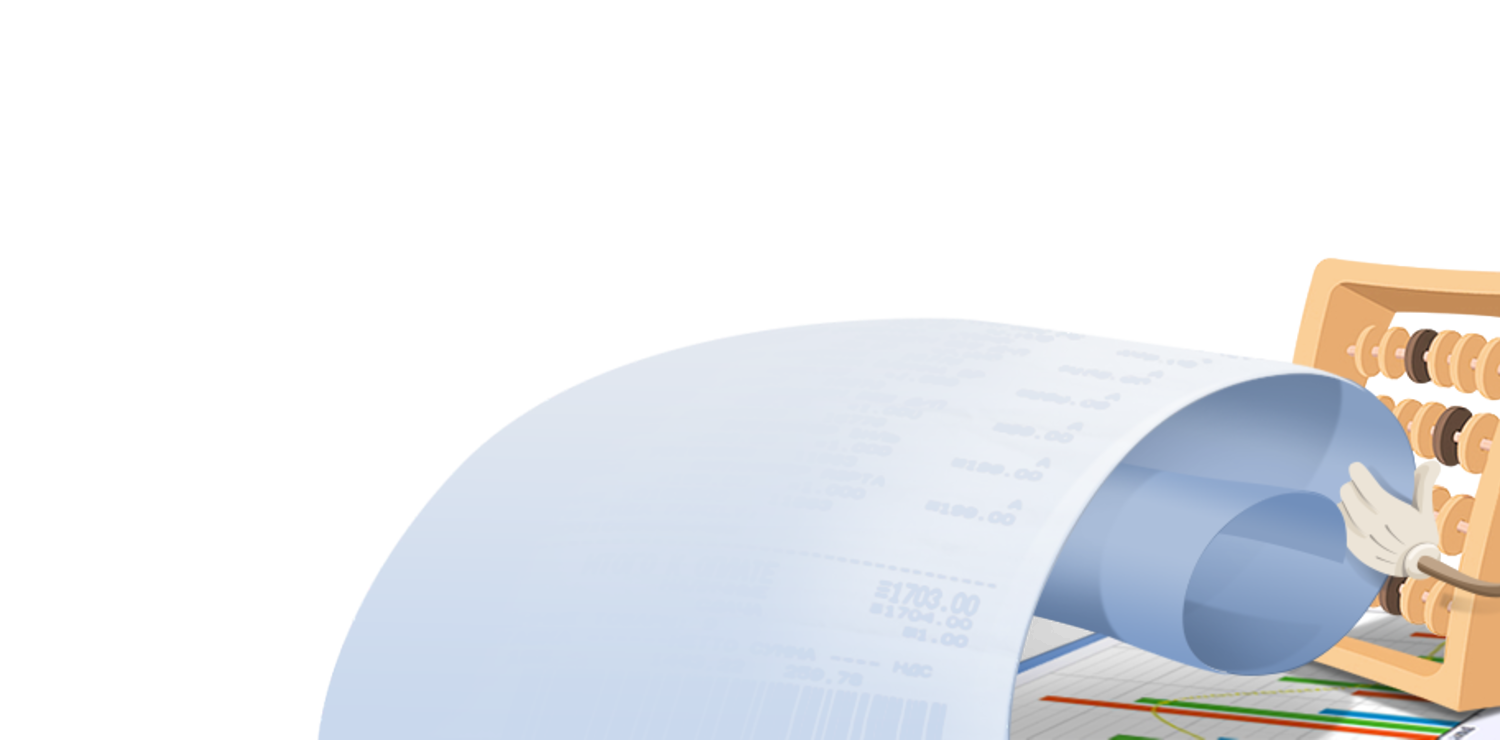 ФОРМАТЫ МЕРОПРИЯТИЙ
2 ПЛОЩАДКА - ЦЕНТРАЛЬНАЯ БИБЛИОТЕКА, КОНФЕРЕНЦЗАЛ, - ФИНАНСОВО-ДЕЛОВАЯ ИГРА «ВРЕМЯ ДЕНЕГ» ДЛЯ ВЗРОСЛОГО НАСЕЛЕНИЯ И РАБОТАЮЩЕЙ МОЛОДЕЖИ (5 КОМАНД ПО 5 ЧЕЛОВЕК), ВРЕМЯ ПРОВЕДЕНИЯ 2,5 ЧАСА
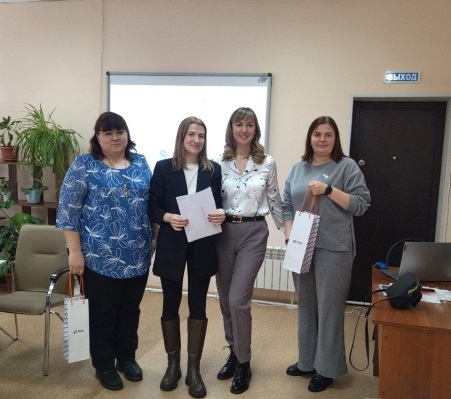 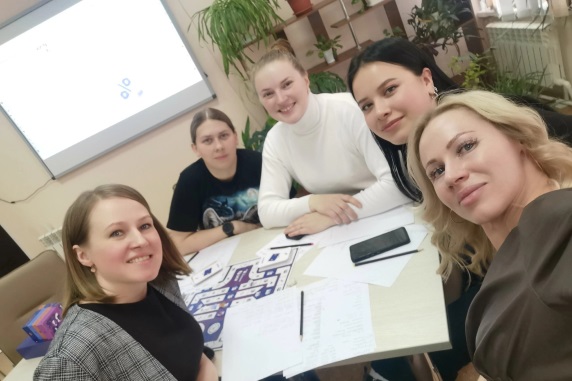 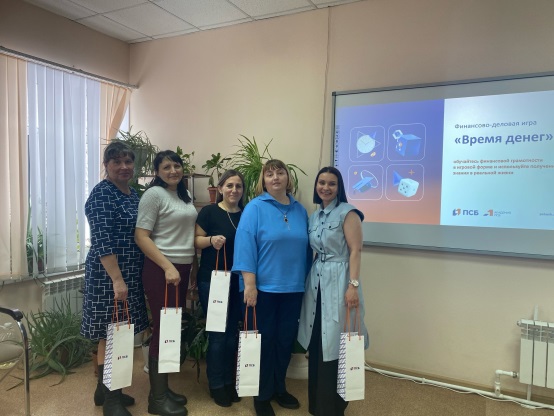 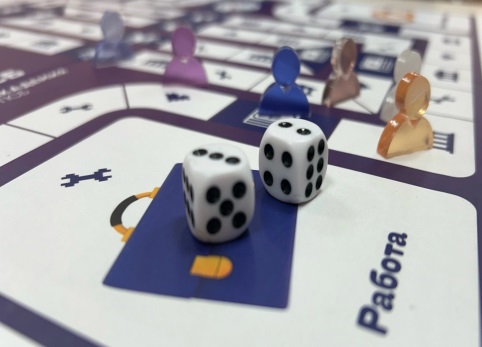 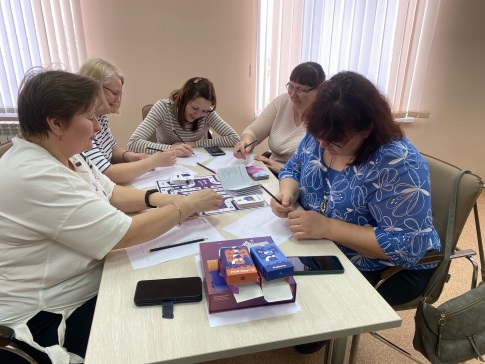 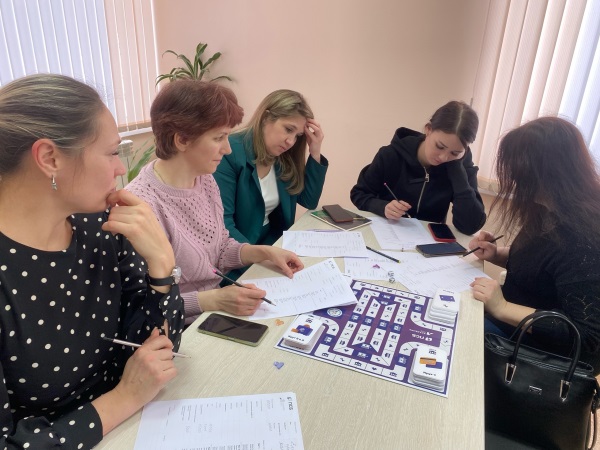 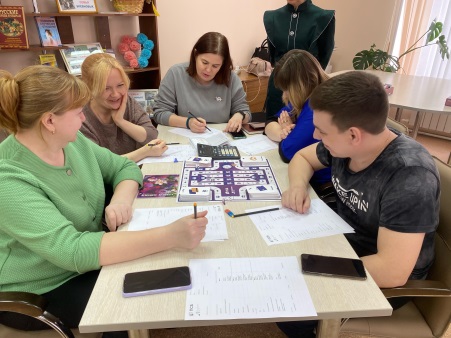 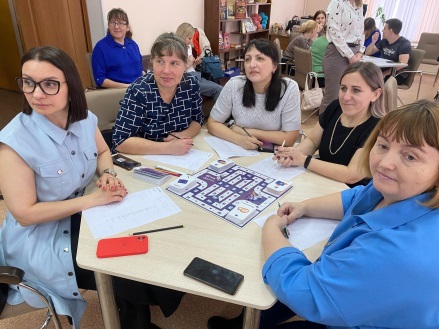 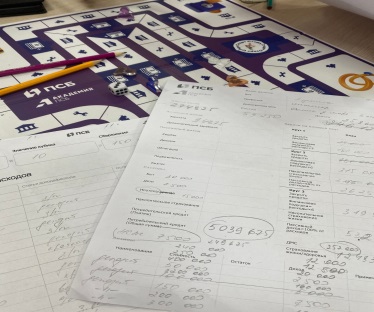 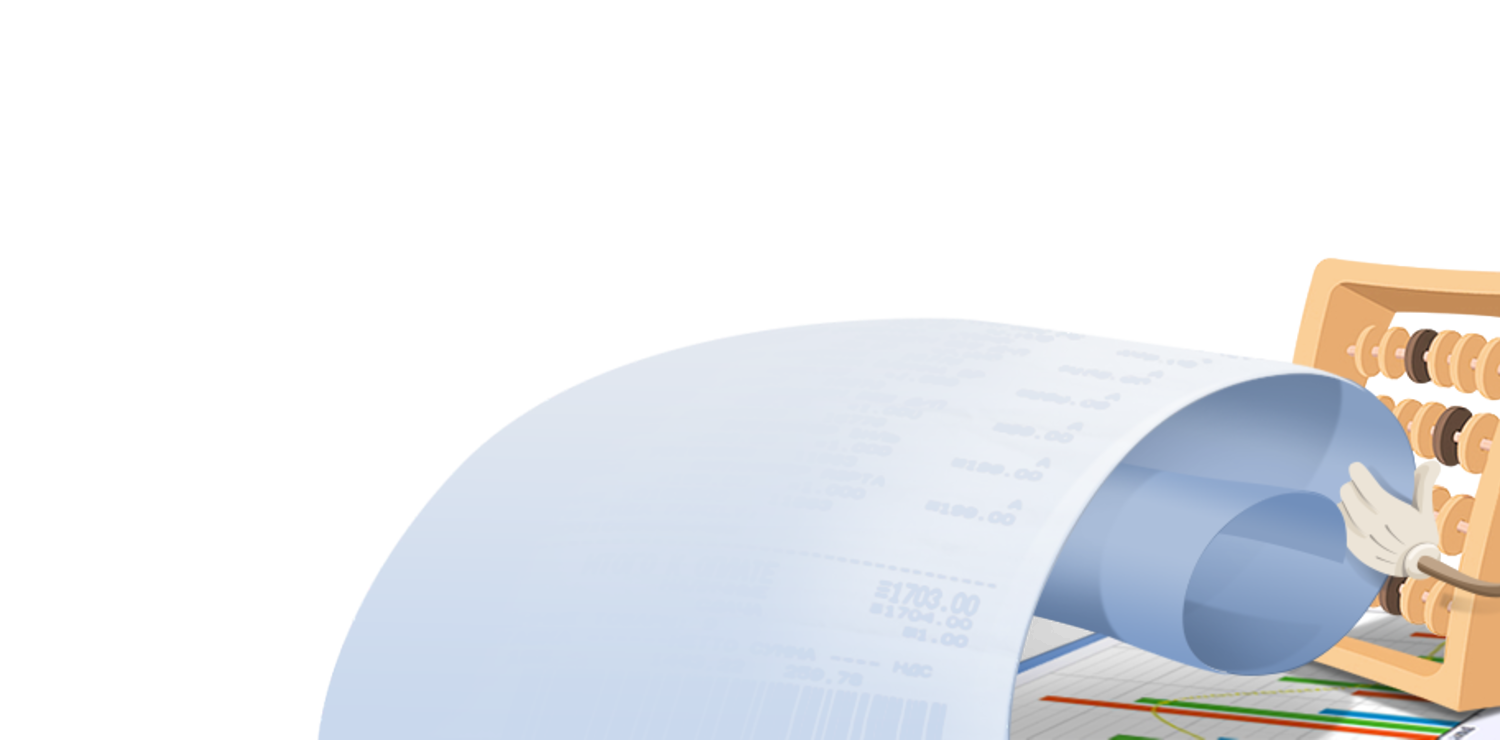 ФОРМАТЫ МЕРОПРИЯТИЙ
3 ПЛОЩАДКА – ЛЕКЦИЯ НА ТЕМУ «КИБЕРБЕЗОПАСНОТЬ»,  
УРОК  ПЕНСИОННОЙ ГРАМОТНОСТИ, 
ШКОЛЬНИКИ  9-11 КЛАССЫ (107 ЧЕЛОВЕК), 
ВРЕМЯ ПРОВЕДЕНИЯ 1 ЧАС
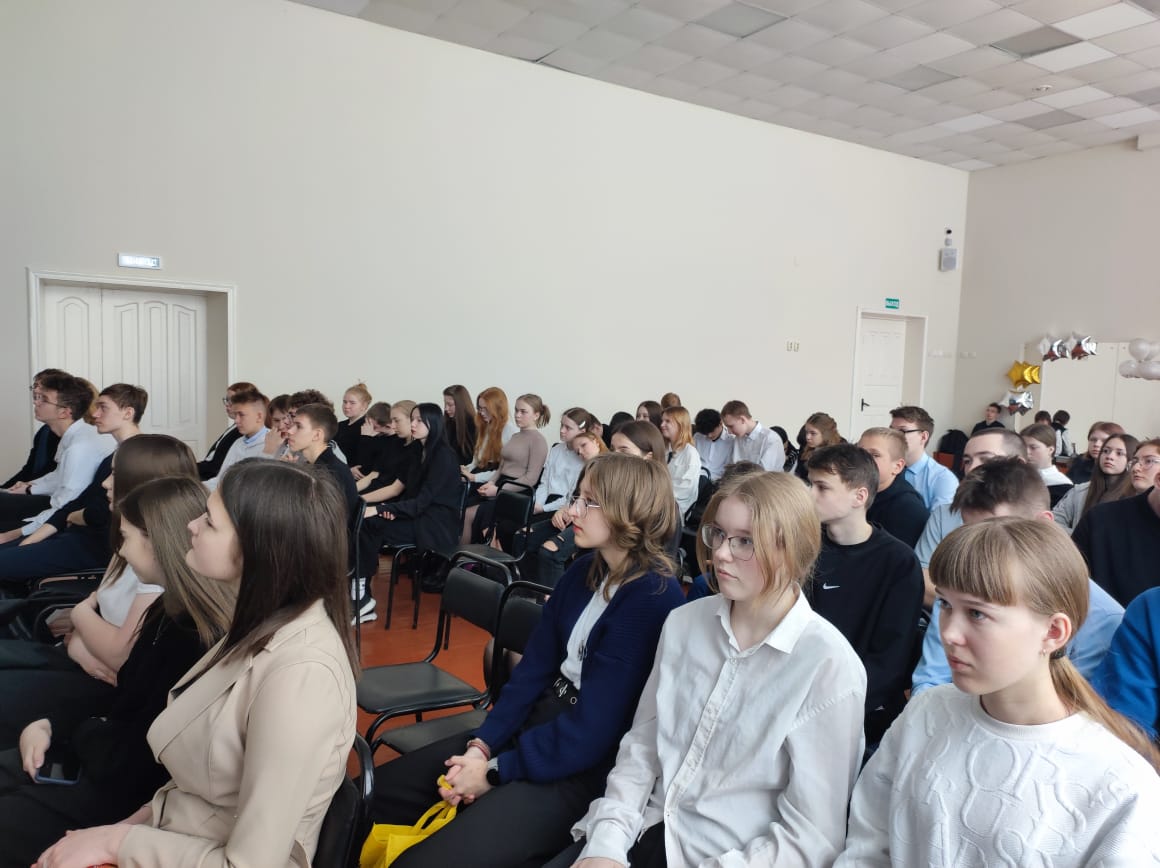 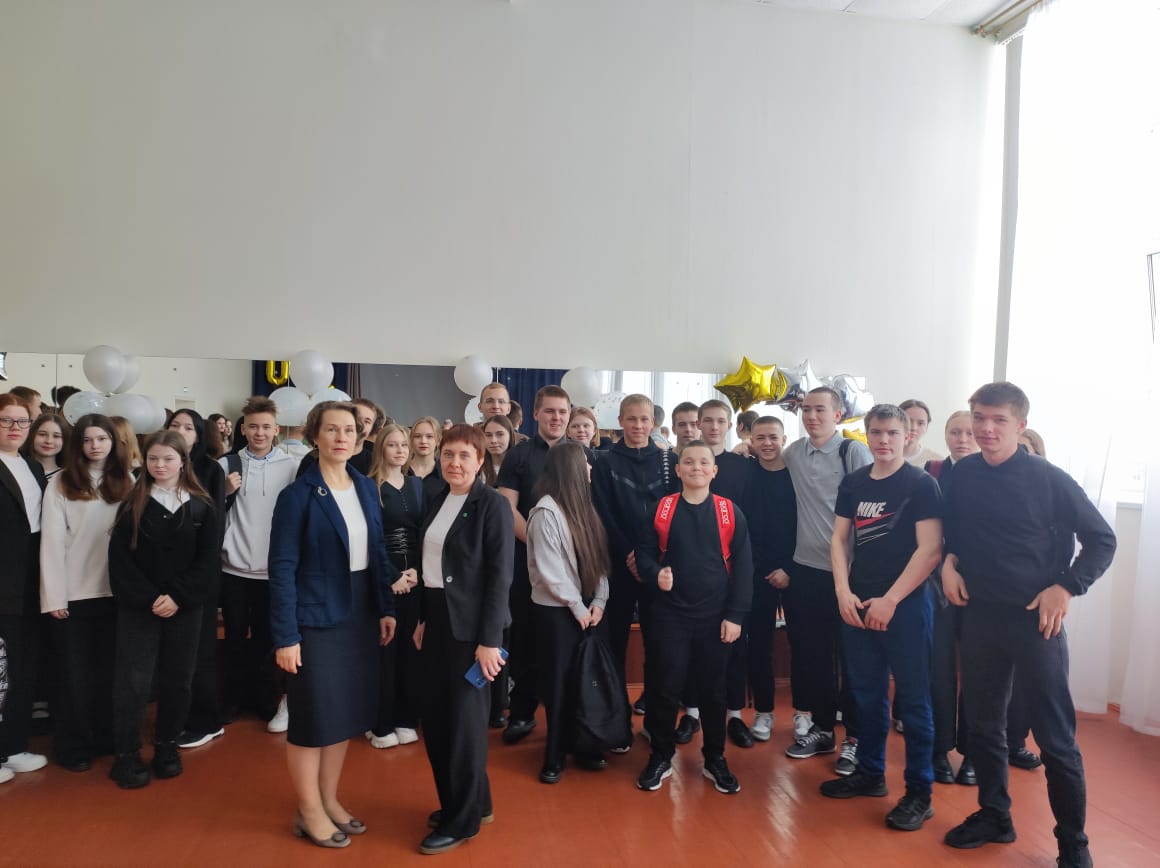 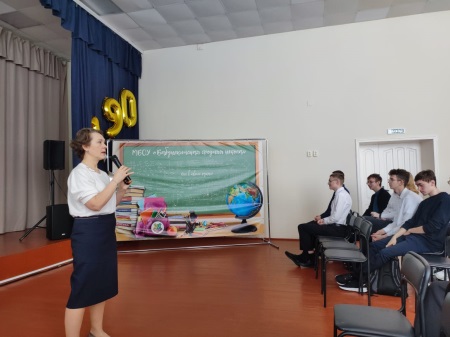 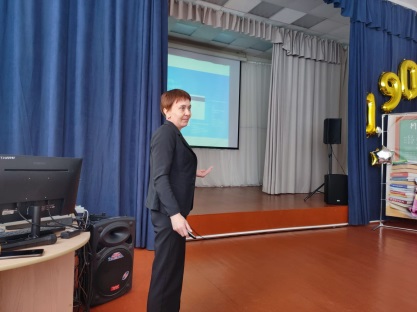 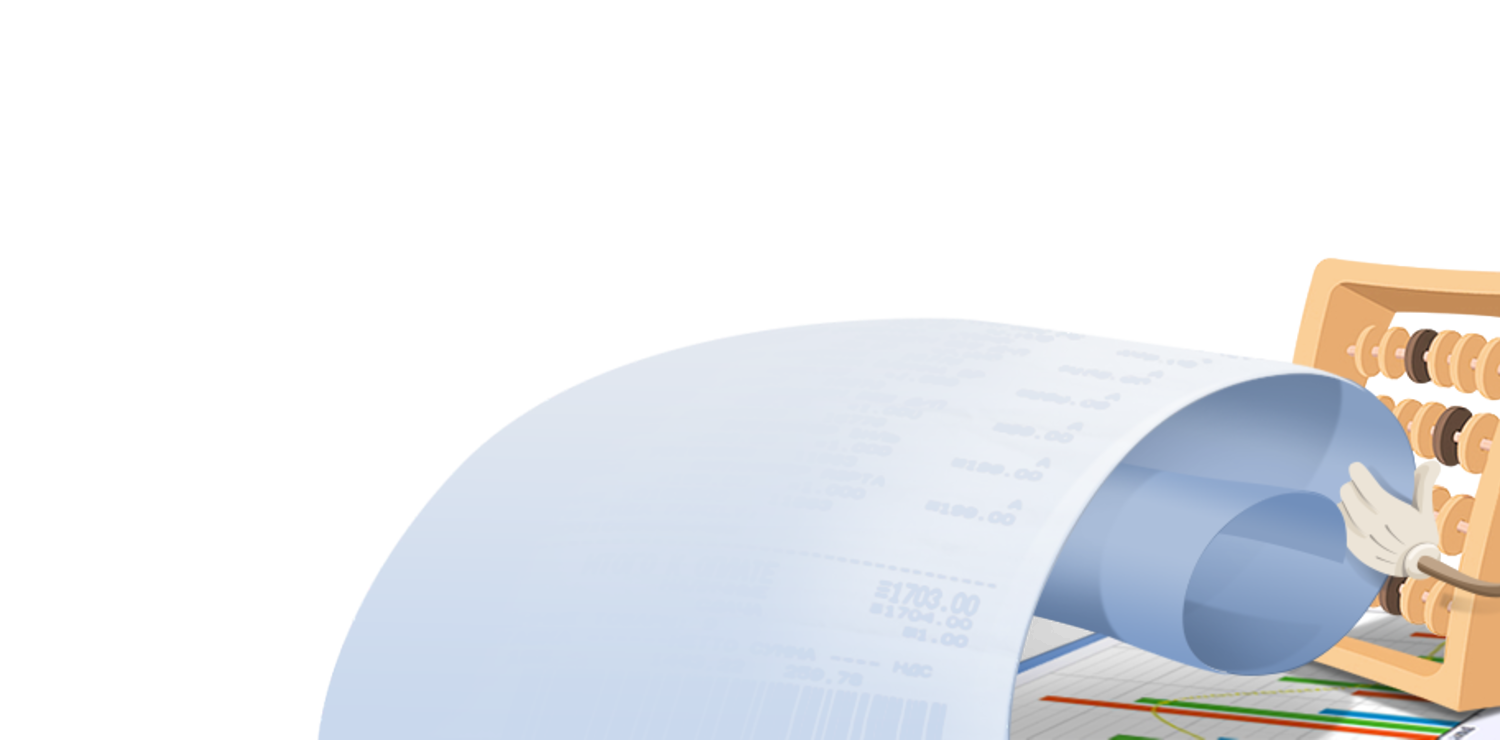 ОТЗЫВЫ УЧАСТНИКОВ
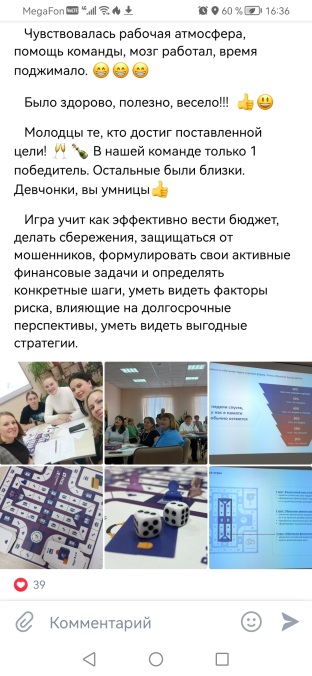 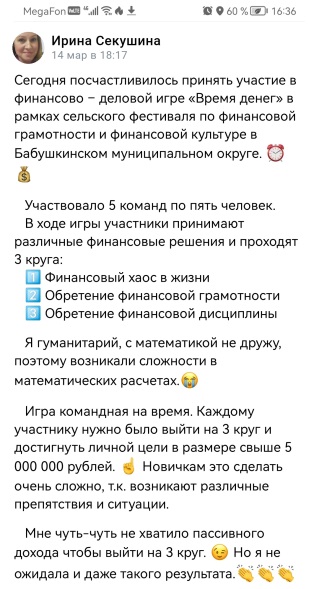 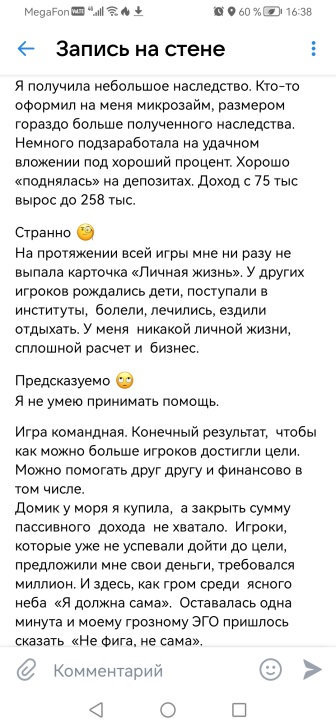 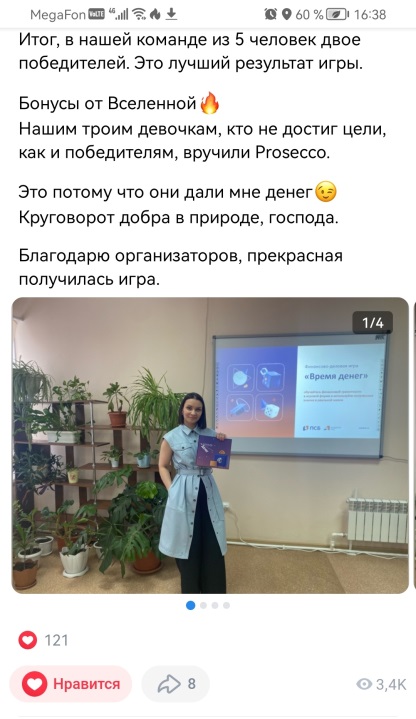 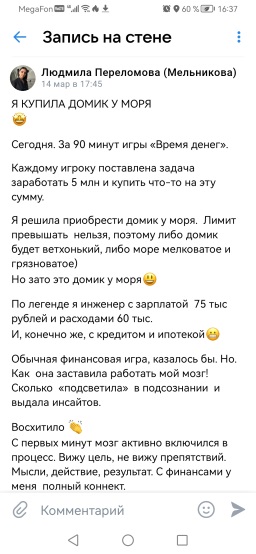 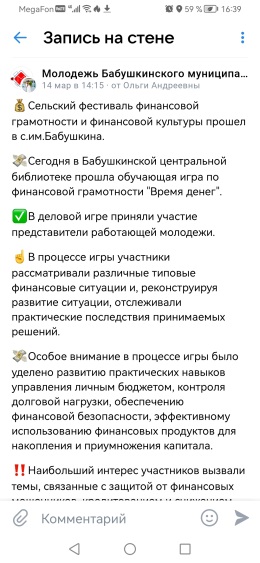 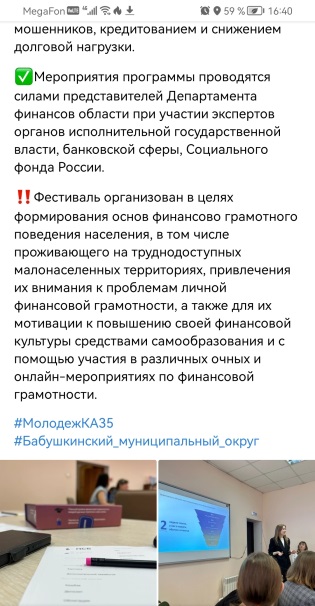 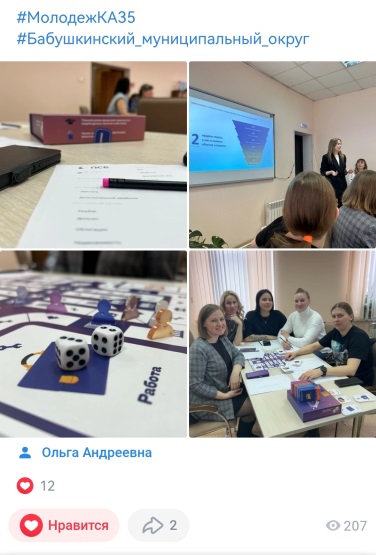 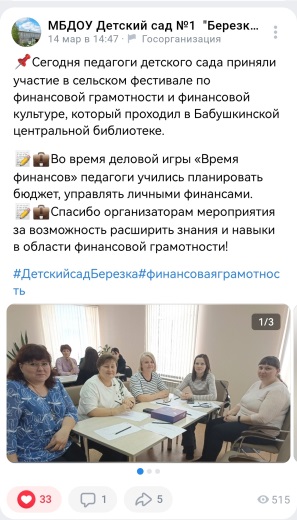 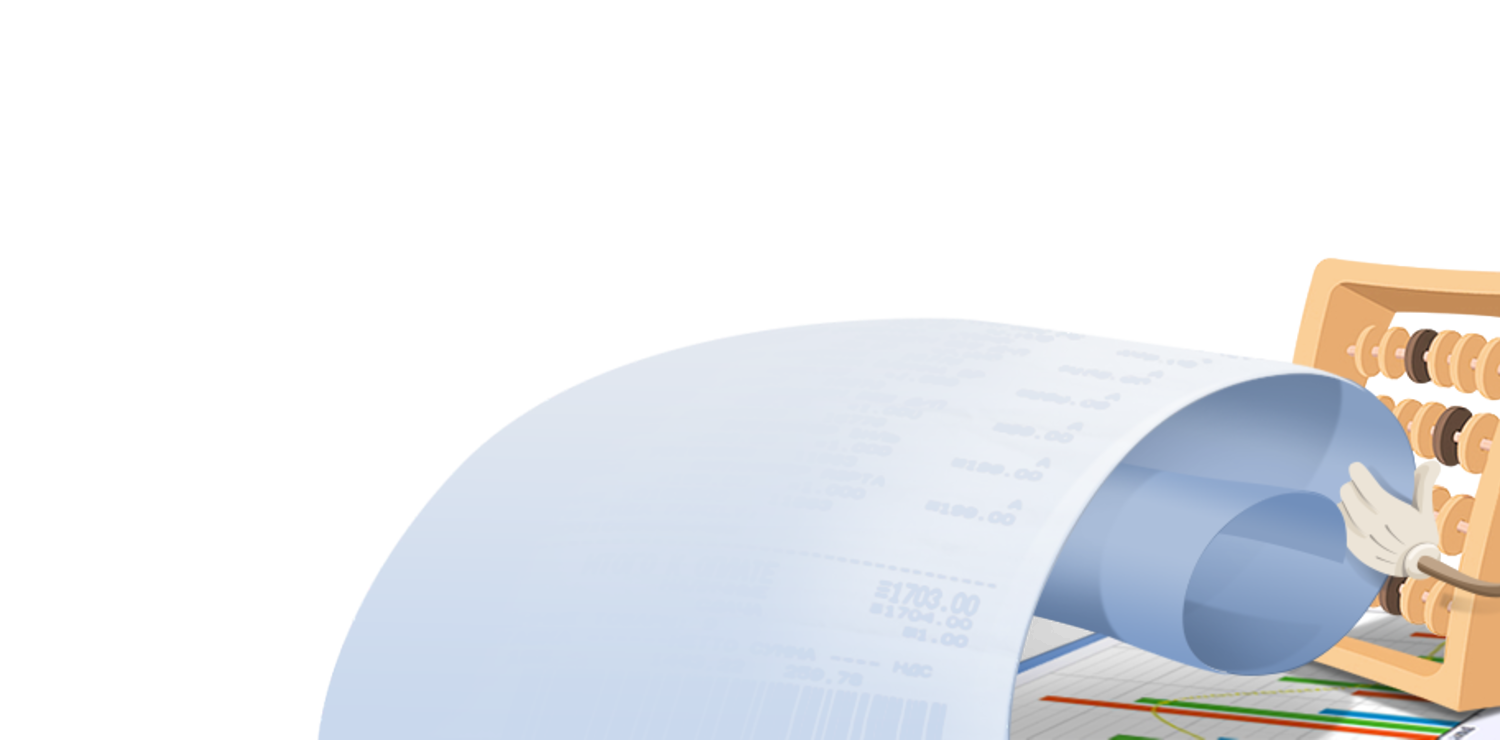 СПАСИБО ЗА ВНИМАНИЕ!